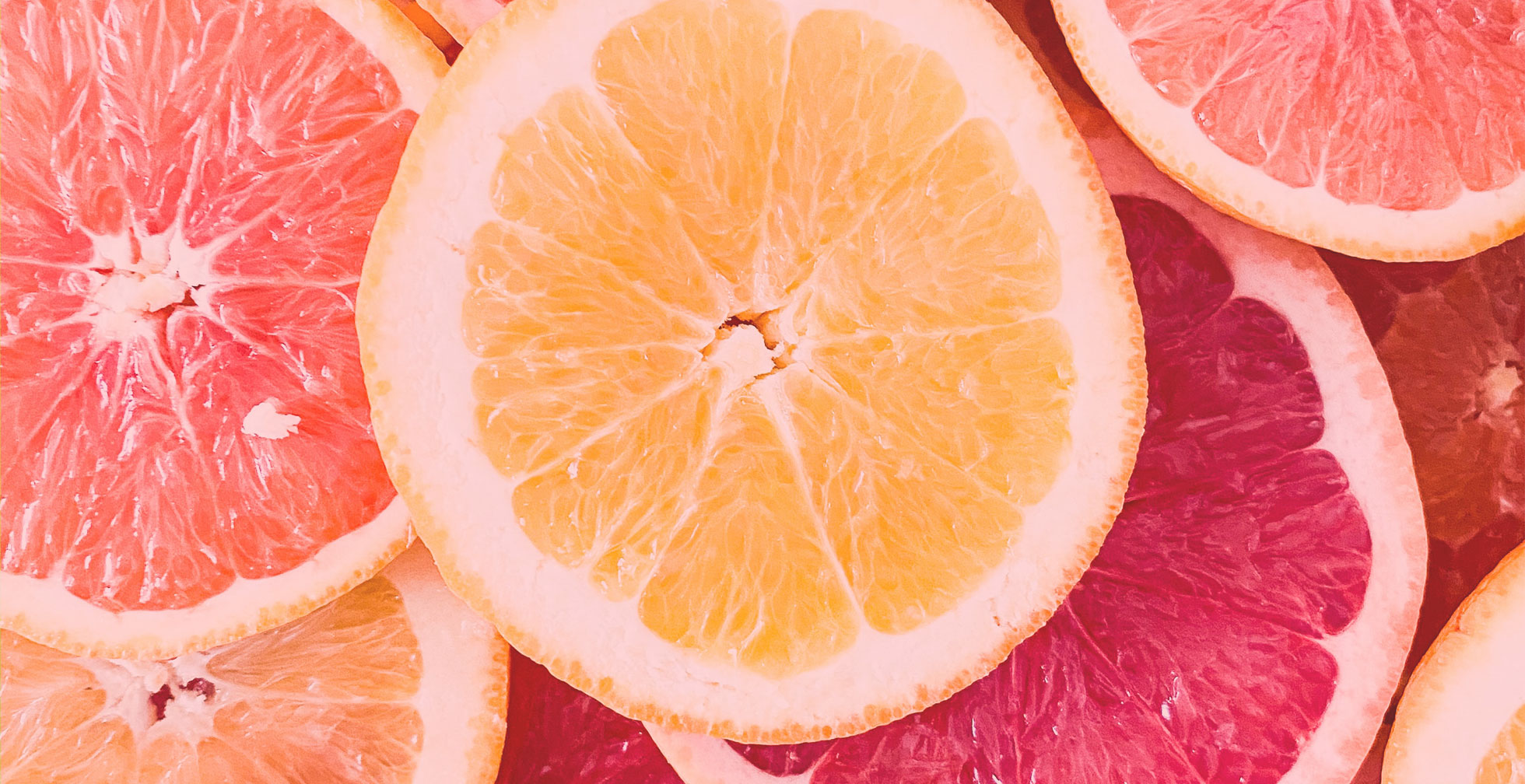 Grapefruit
This tropical citrus is available in dark red, ruby red and white varieties.            Like other citrus, it is high in vitamin C and at least 15 other nutrients.
Usually consumed fresh, flavor can range from sour to sweet.
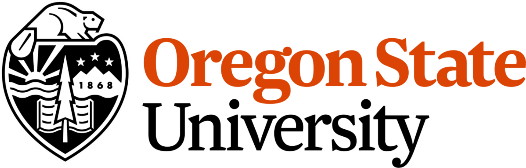 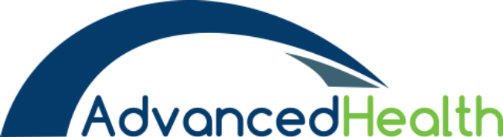 For more information, visit our website: 
www.advancedhealth.com/healthy-bytes-initiative
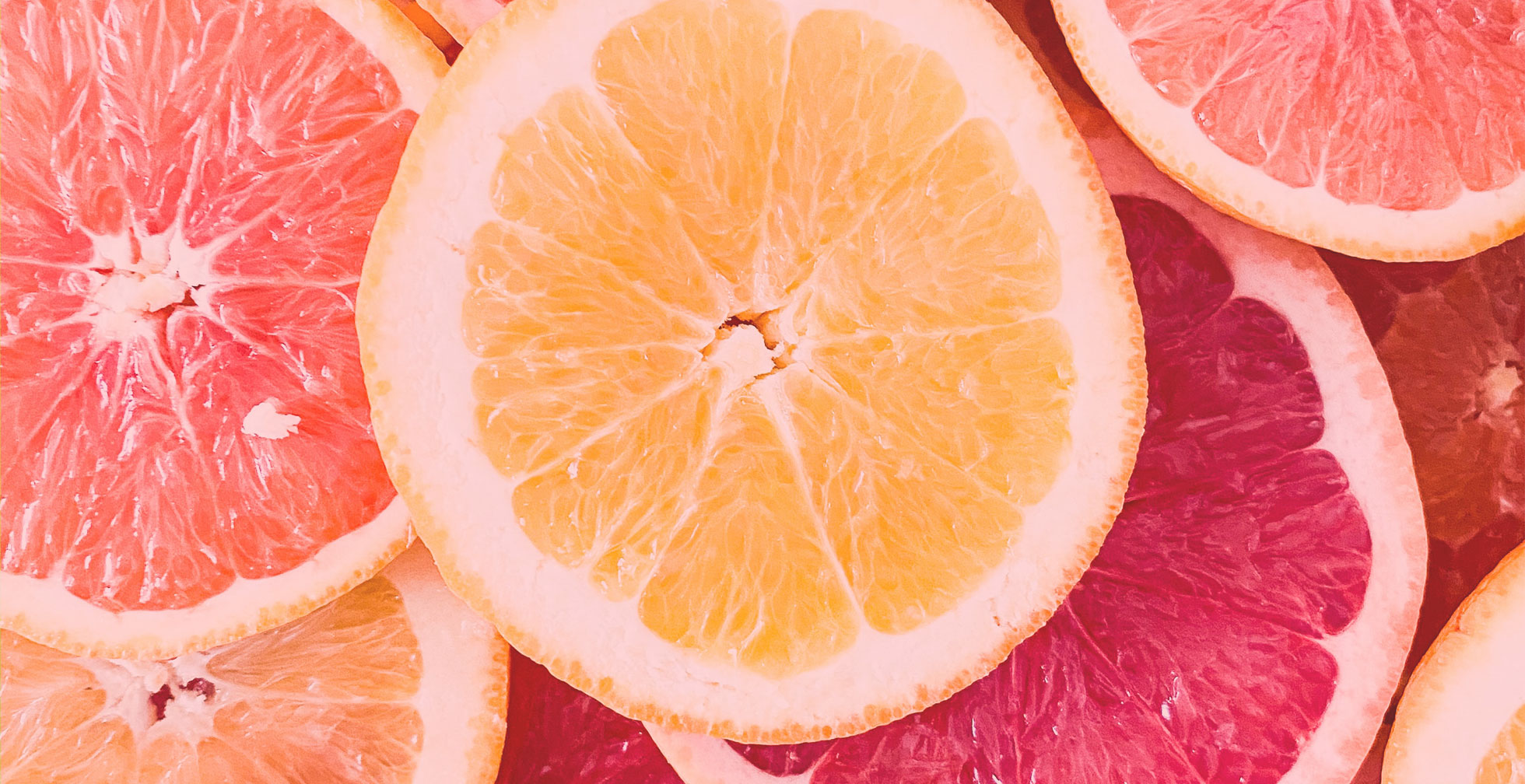 Grapefruit
½ medium grapefruit provides:

52 Calories 
1 gm protein
0 gm fat
No cholesterol
2 gm fiber
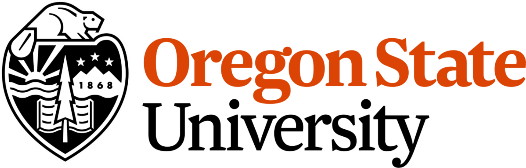 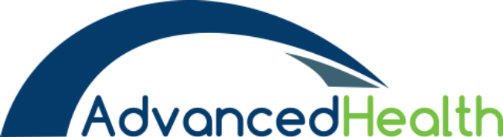 For more information, visit our website: 
www.advancedhealth.com/healthy-bytes-initiative
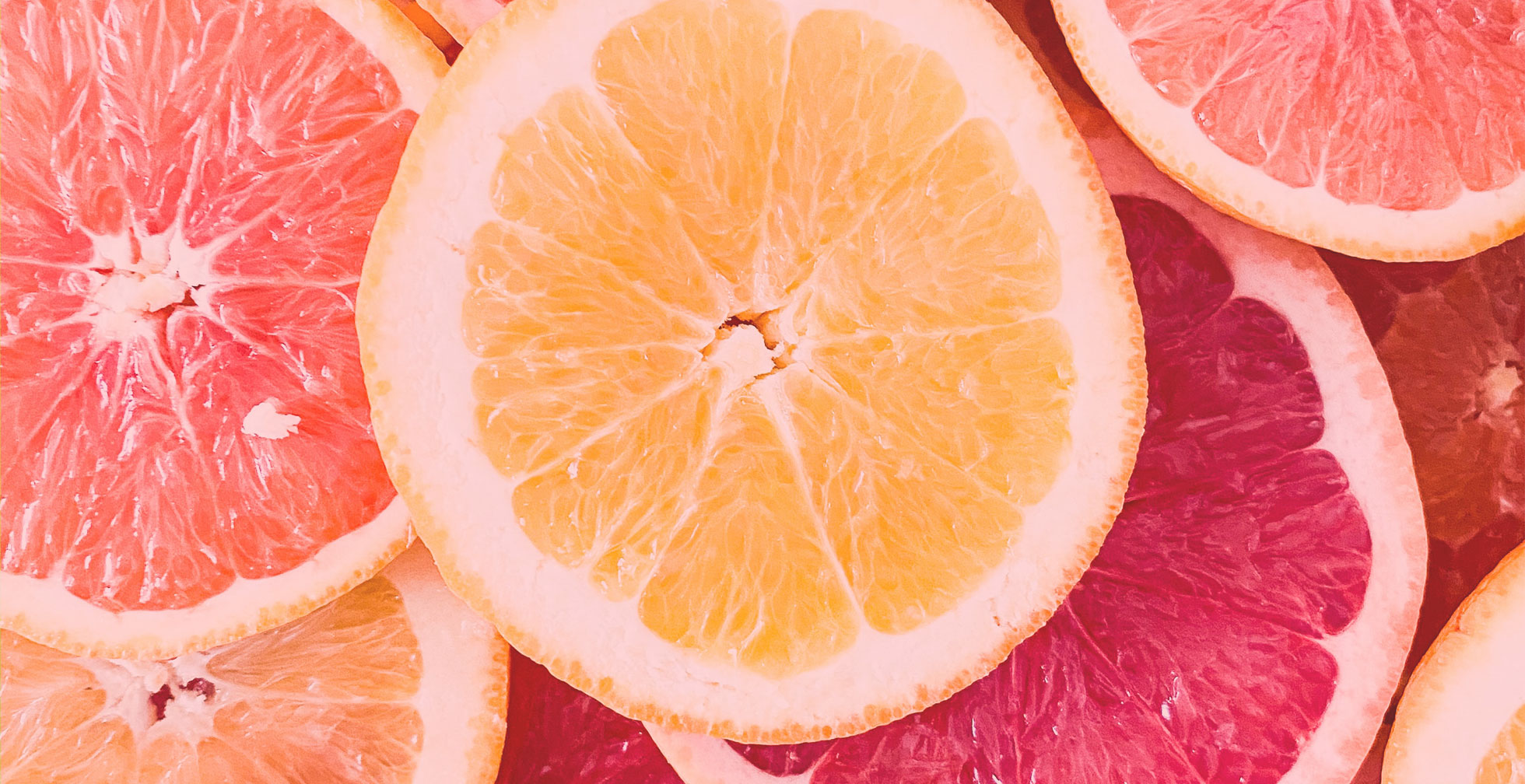 Grapefruit
Grapefruit contains 64% of RDI for vitamin C.
It also contains B vitamins thiamine, folate and beta-carotene.
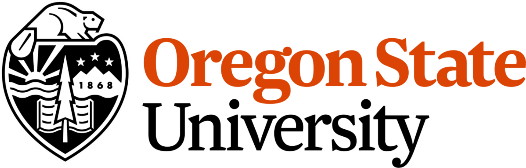 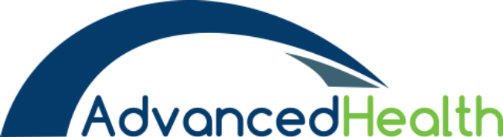 For more information, visit our website: 
www.advancedhealth.com/healthy-bytes-initiative
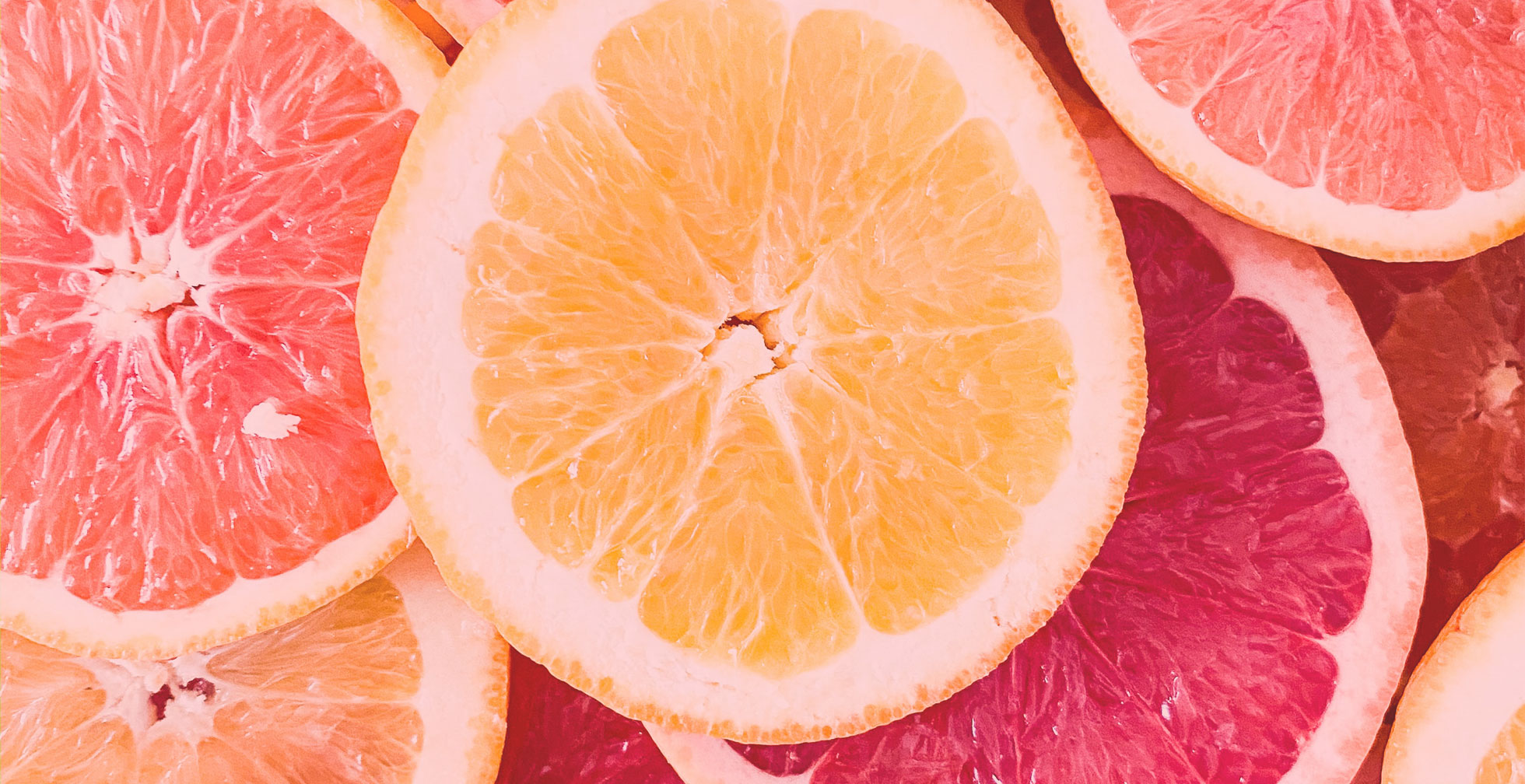 Grapefruit
Beta-carotene and lutein in grapefruit protect against inflammation 
in the eyes and brain. Lycopene in pink grapefruit may help 
prevent cancer tumor growth, especially prostate cancer.
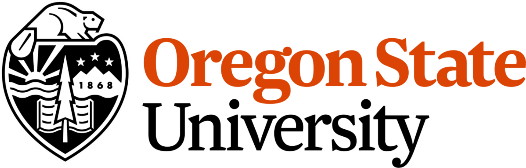 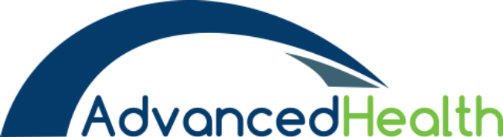 For more information, visit our website: 
www.advancedhealth.com/healthy-bytes-initiative
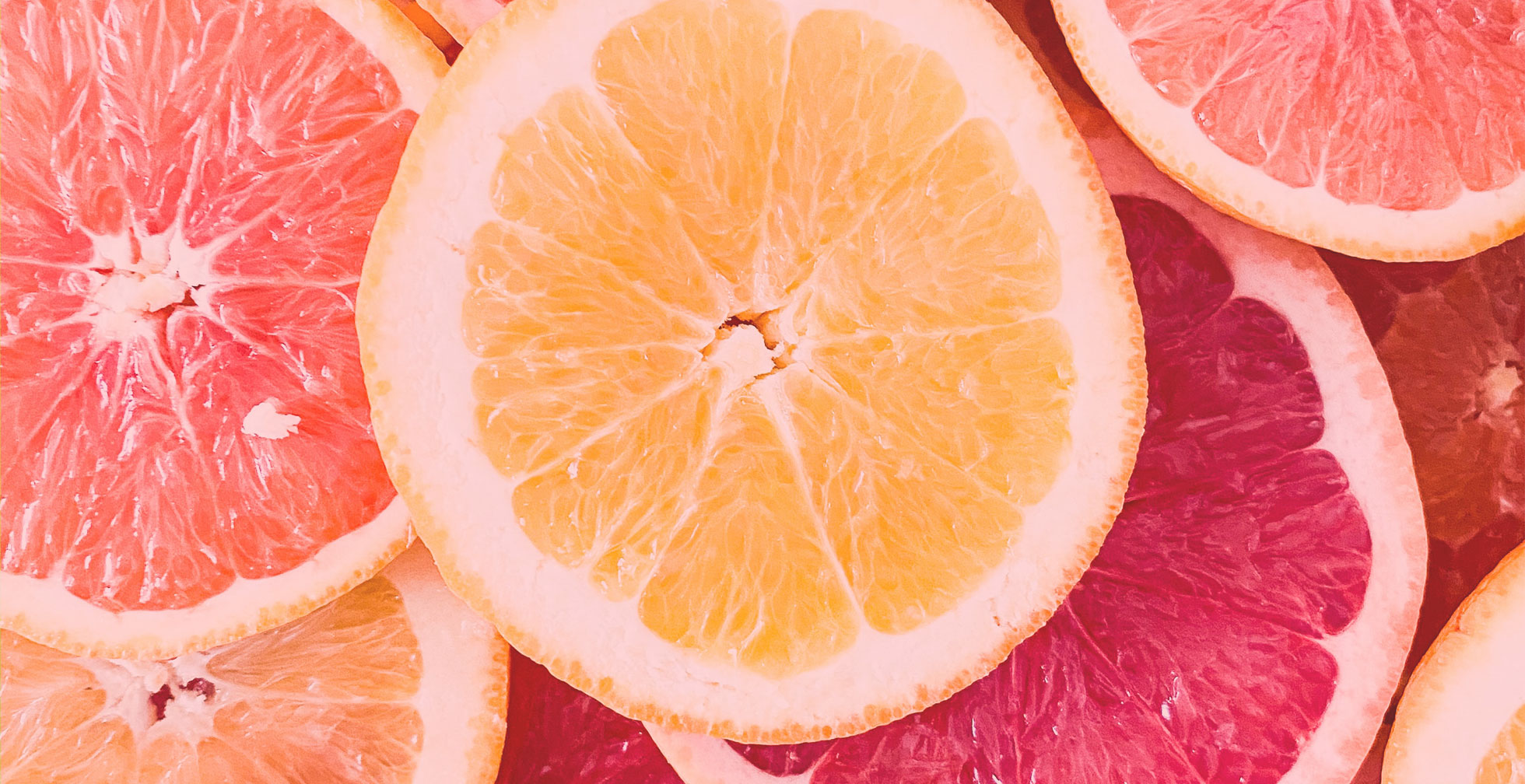 Grapefruit
Grapefruit contains potassium and magnesium 
for lower blood pressure and heart health. 
Grapefruit minerals zinc, copper and iron boost immunity.
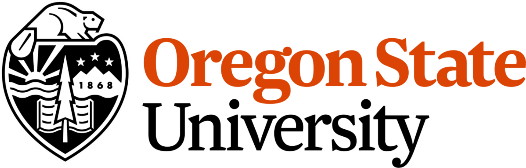 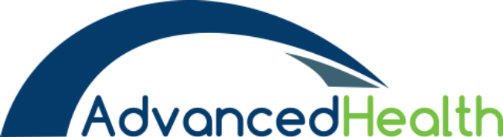 For more information, visit our website: 
www.advancedhealth.com/healthy-bytes-initiative
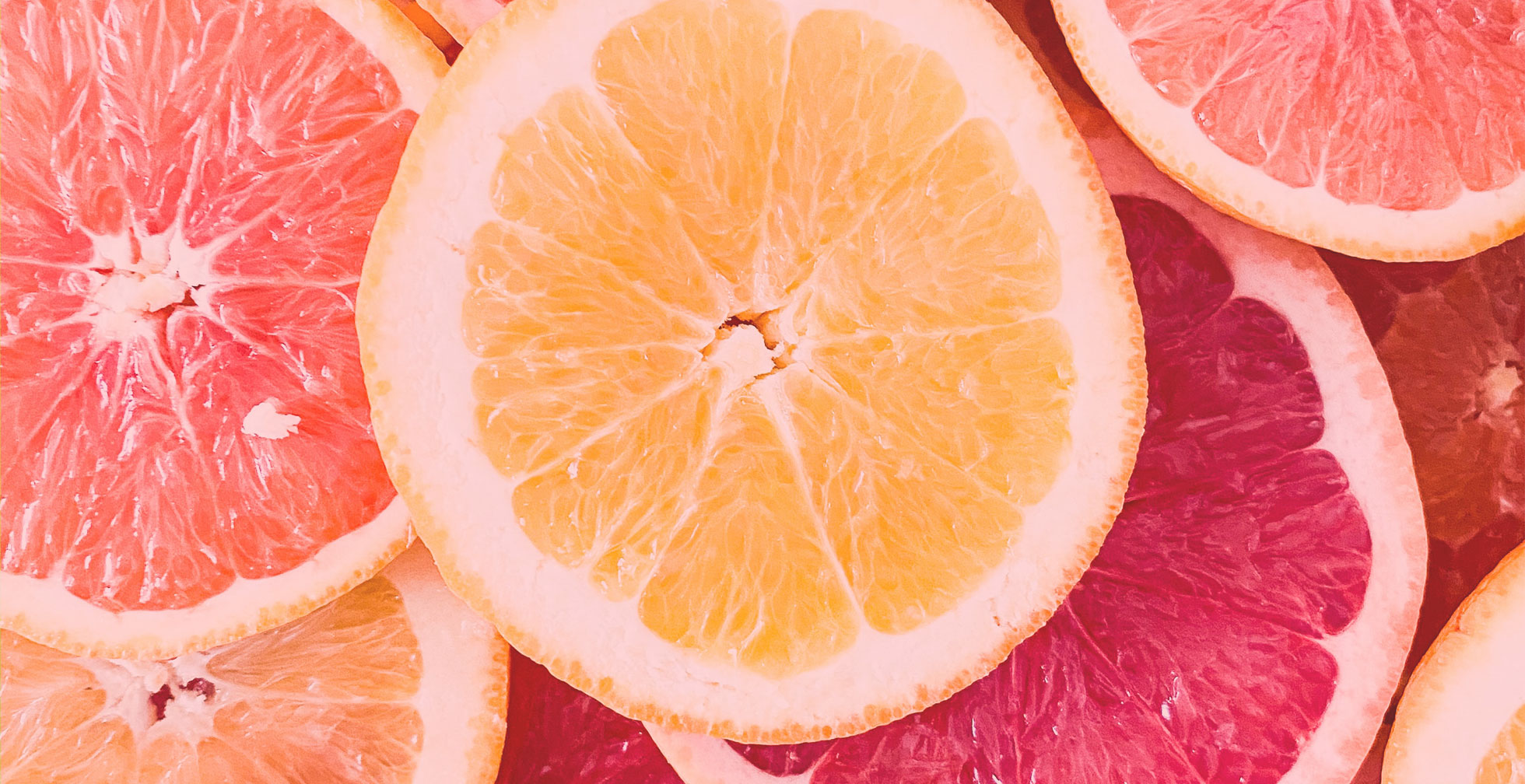 Grapefruit
Citric acid in grapefruit may help prevent 
the formation of calcium oxalate kidney stones.
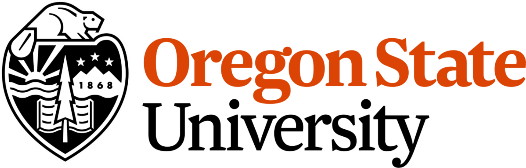 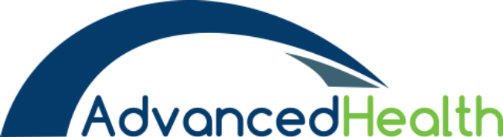 For more information, visit our website: 
www.advancedhealth.com/healthy-bytes-initiative
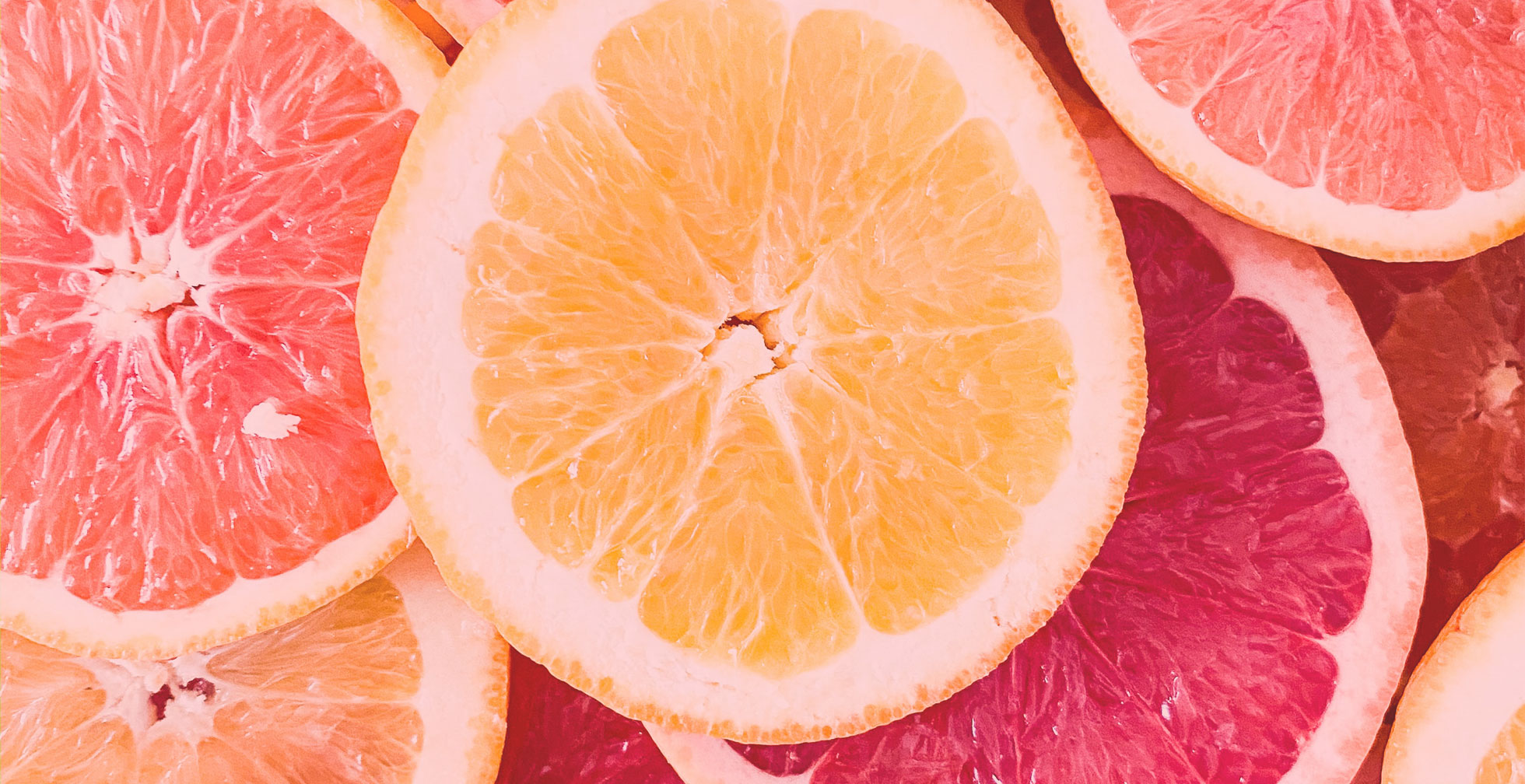 Grapefruit
Grapefruit may interact with some medications such as 
statins, calcium channel blockers or immunosuppressants. 
See your doctor for potential food/drug interactions.
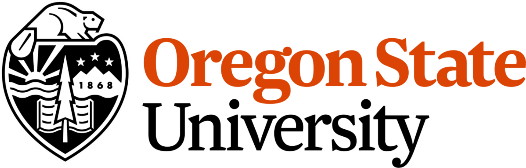 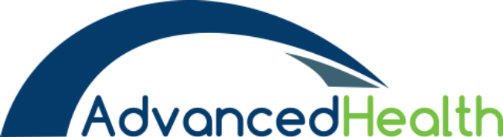 For more information, visit our website: 
www.advancedhealth.com/healthy-bytes-initiative
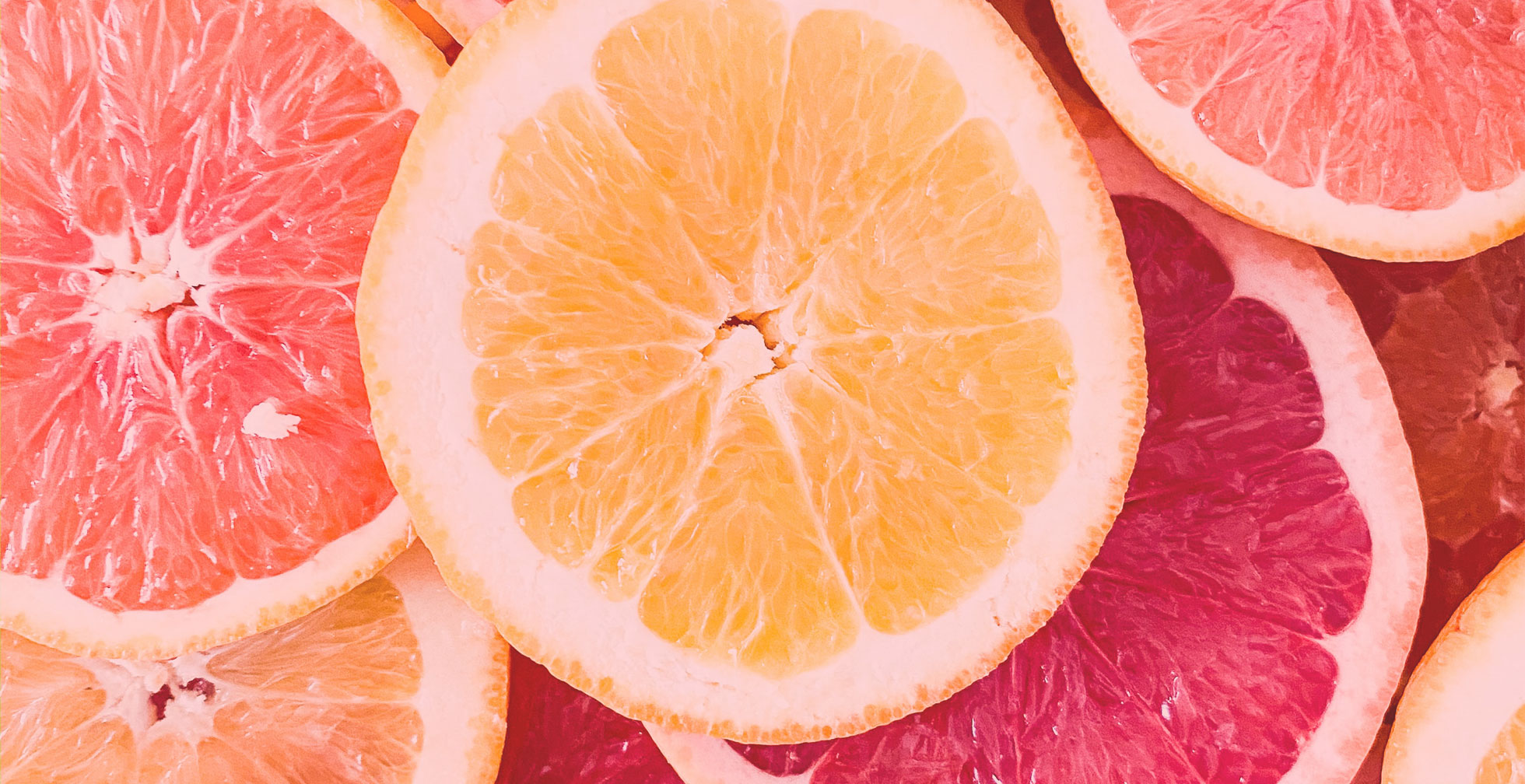 Grapefruit
Cut in half and cut out flesh with a grapefruit spoon 
or peel and eat segments like you would eat an orange.
Toss in salads, cereal or smoothies. Whole fruit is recommended over juice.
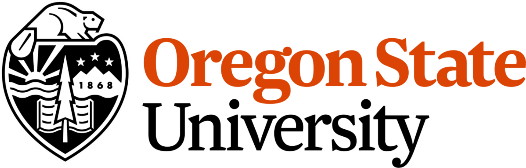 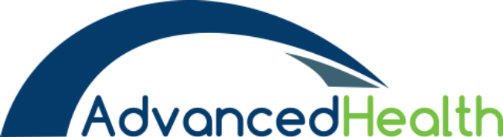 For more information, visit our website: 
www.advancedhealth.com/healthy-bytes-initiative
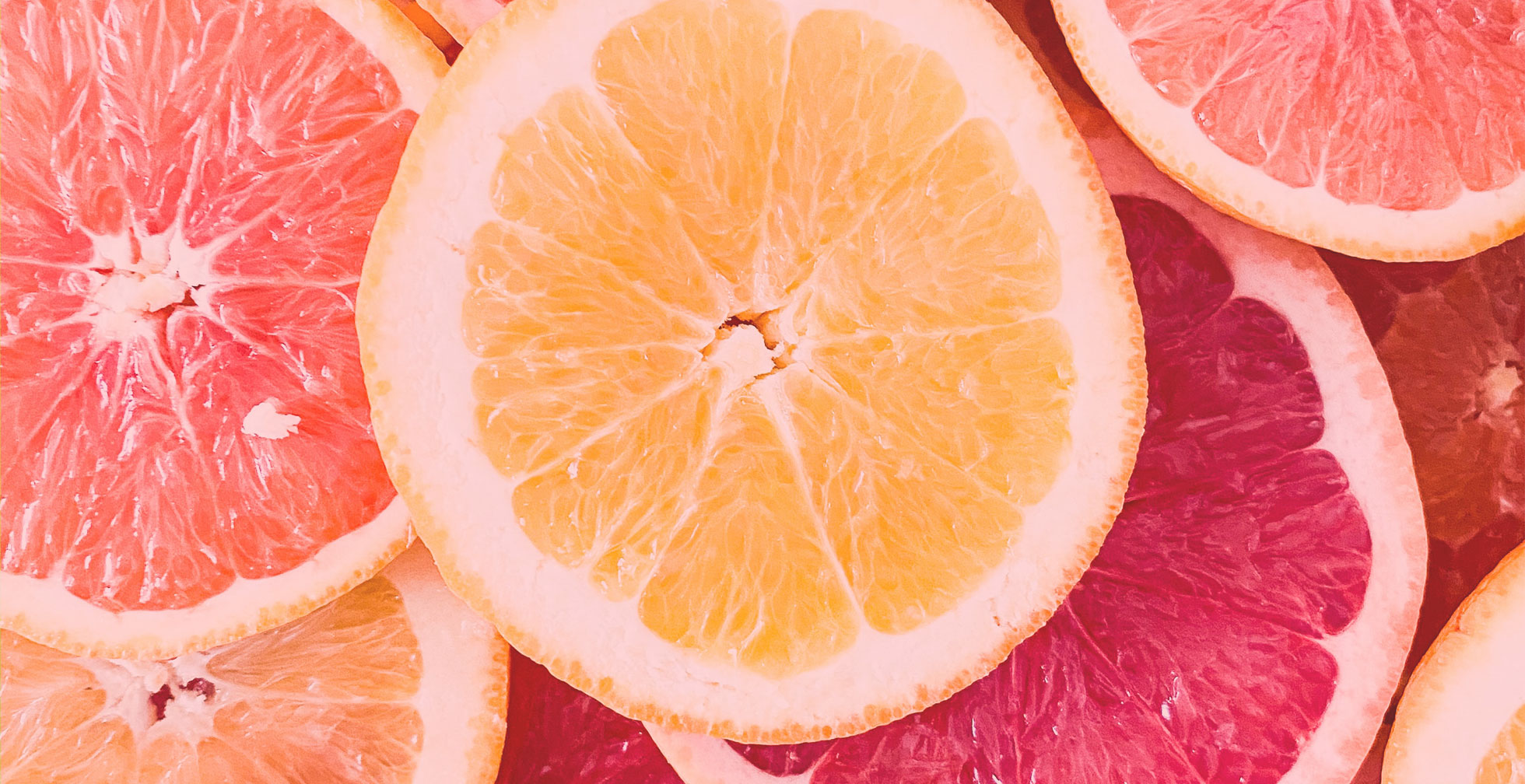 Grapefruit
For recipes go to any of these 3 websites
www.advancedhealth.com/healthy-bytes-initiative 
www.coosheadfood.coop 
https://extension.oregonstate.edu/coos/healthy-families-communities
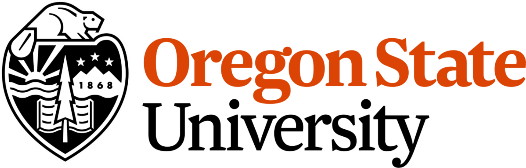 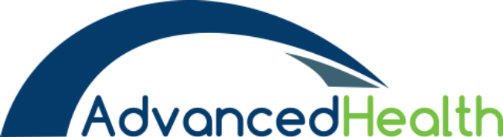 For more information, visit our website: 
www.advancedhealth.com/healthy-bytes-initiative